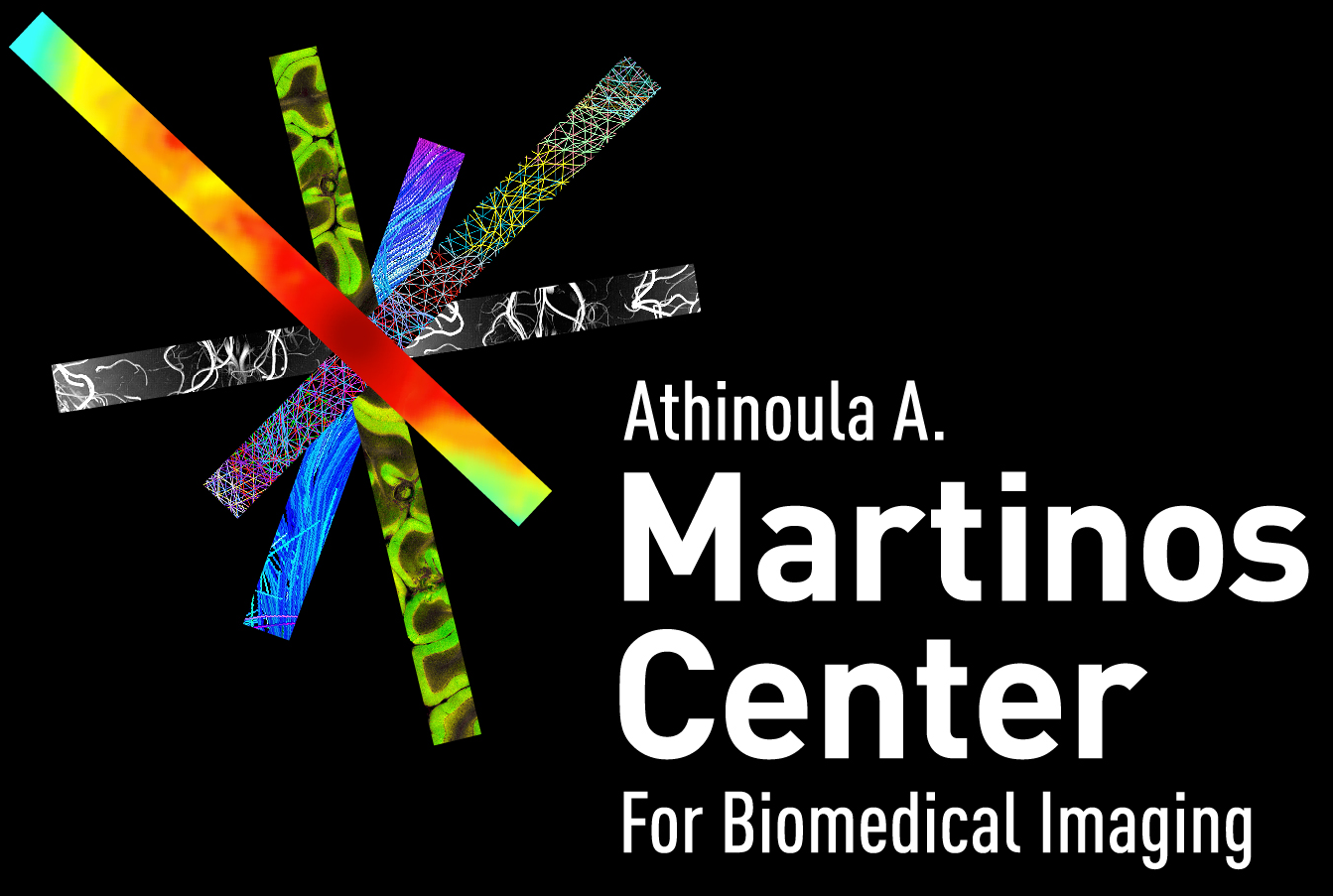 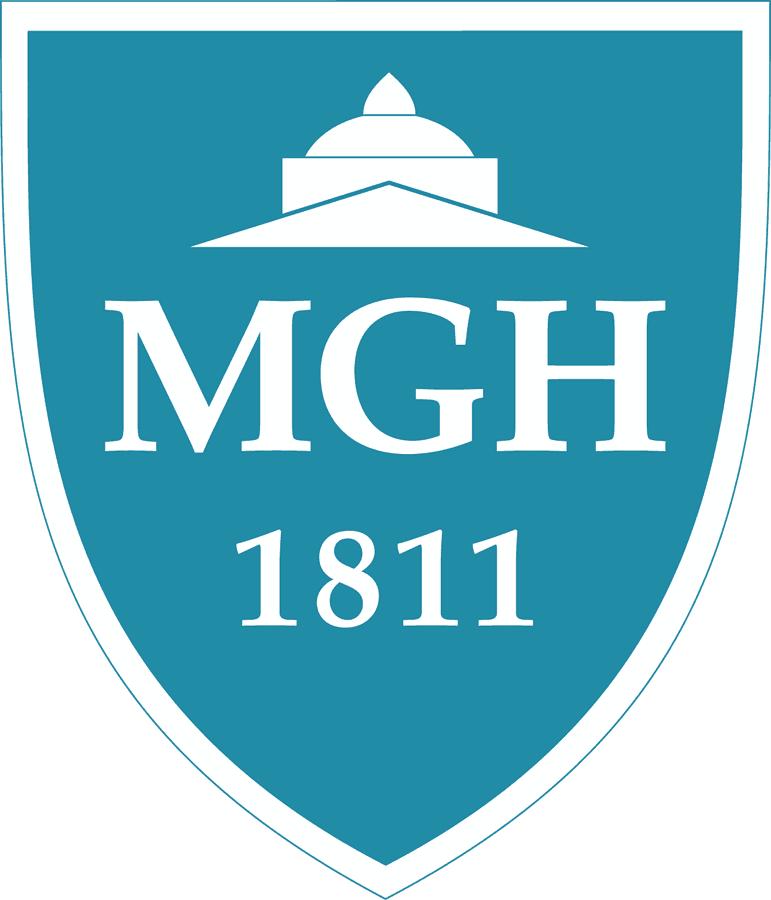 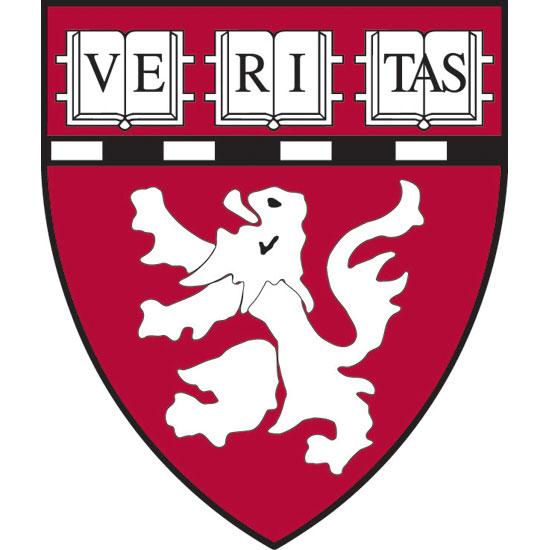 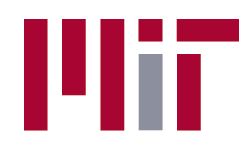 Expected Label Value Computation for Atlas-Based Image Segmentation
Iman Aganj and Bruce Fischl

Athinoula A. Martinos Center for Biomedical Imaging
Massachusetts General Hospital, Harvard Medical School

Computer Science and Artificial Intelligence Laboratory
Massachusetts Institute of Technology
Atlas-Based Segmentation
Image
Atlas
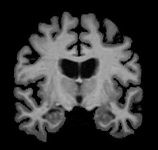 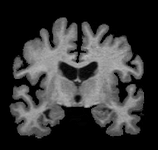 Registration
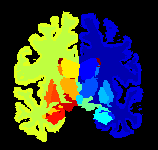 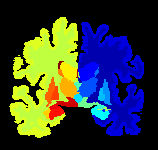 Reviews: (Iglesias and Sabuncu, MedIA’15; Cabezas et al, CMPB’11)
Atlas-Based Segmentation
Drawbacks:
Registration may miss the global optimum.
Other valid transformations are ignored.
Solution:
Account for registration uncertainty.
(Simpson et al, MIUA’11)
(Iglesias et al, MedIA’13)
Expected Label Value (ELV)
Standard Atlas-Based Segmentation
Expected Label Value (ELV)
Advantage of using the Phase Image
Inner product of the images
Inner product of the phase images
(Kuglin and Hines, ICCS’75; Pearson et al, ATS’77)
Computation in the Frequency Space
Including Deformation
Results
Liver Segmentation
Dataset:
Liver Tumor Segmentation (LiTS) Challenge
https://competitions.codalab.org/competitions/17094
85 abdominal CT images of the training dataset
Results
Liver Segmentation
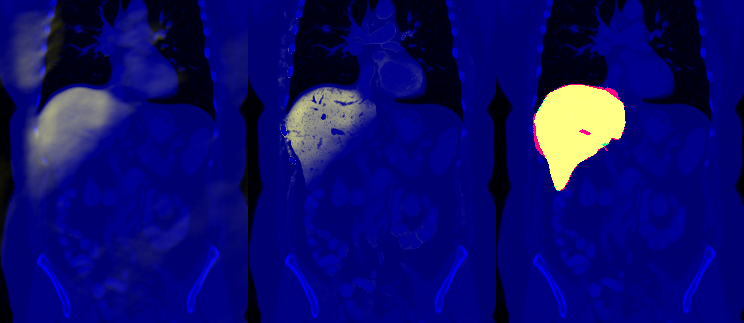 ELV map
ELV + intensity prior map
Unsupervised Segmentation seeded by ELV
(Aganj et al, Sci Rep 2018)
Manual label
Overlap
Results
Liver Segmentation
Expected Label Value (ELV)
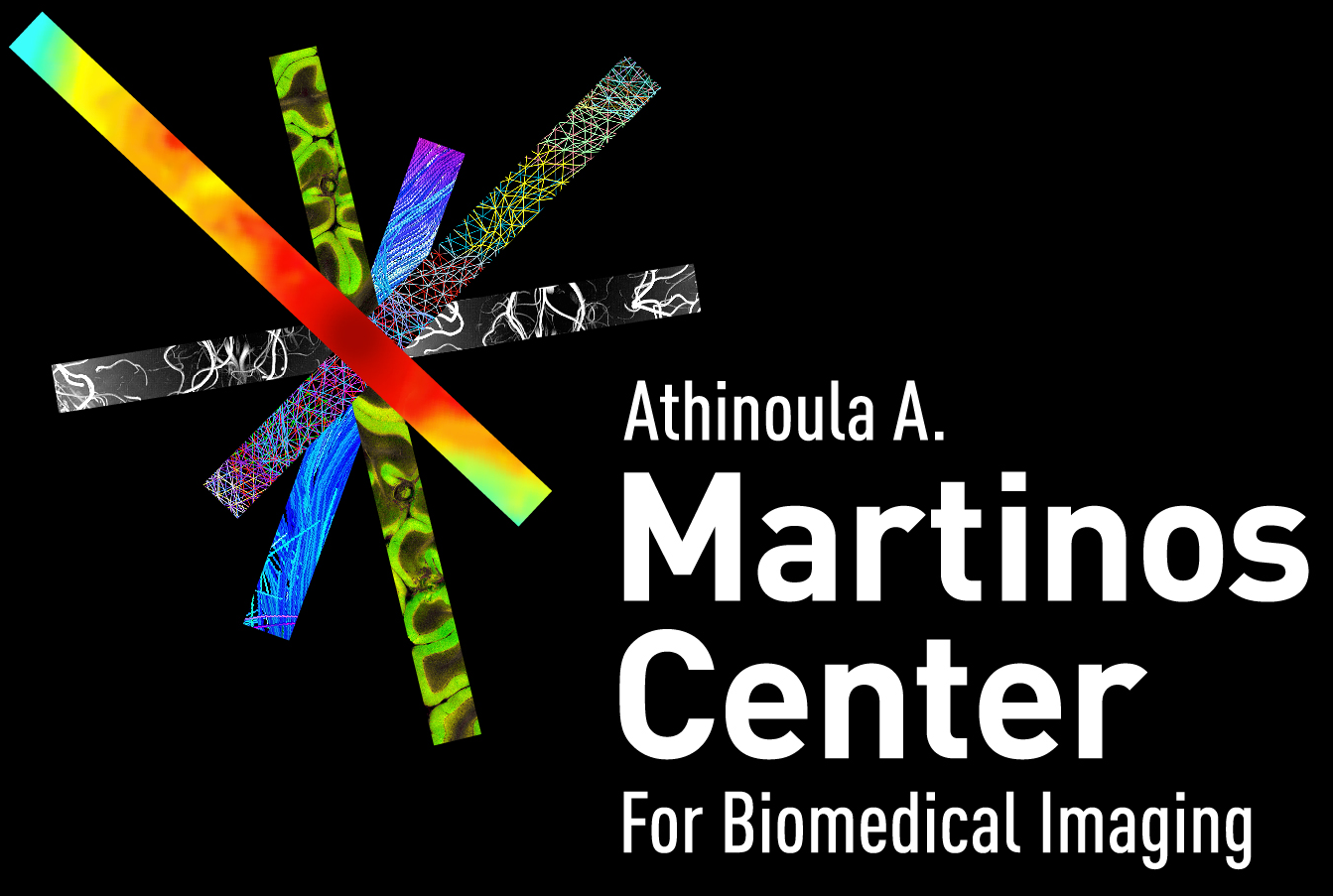 Thank You!
http://iman.mgh.harvard.edu